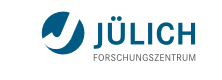 MCA/Chopper parallel sessions
Peter Harbott
on behalf of all teams
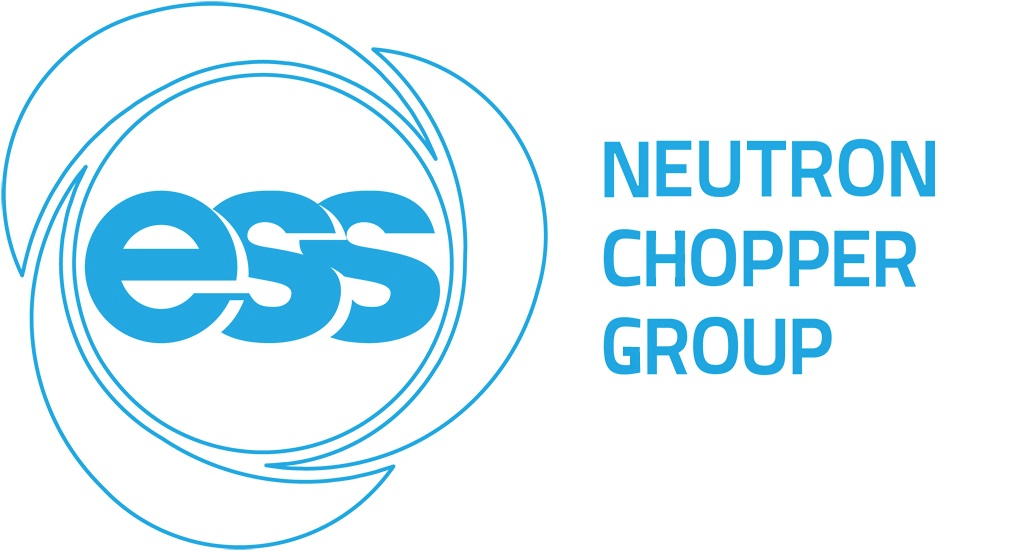 Motion Control & Automation Group
IKON11  14-16 September 2016
Parallel Session Motion Control + Chopper
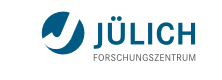 Updates on the current progress in the groups
Presentation and discussion of the TG2 review (Check list)
Costing exercise: Presentation of the chopper/MCA costing for SKADI, DREAM, NMX, HEIMDAL and BIFROST 

Concentrate on costing exercise
Overview of the different approaches
Defining Guidelines 
Details in the talks on INDICO
[Speaker Notes: Here I am showing some of the main challenges the different instruments faced 

At the bottom I explain some of the ways to overcome these challenges]
Costing Motion Control
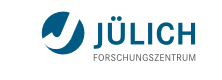 What Do you want to do?
How Do you want to do it?
How much does it cost?

Define moving parts (“Axes”) of an instrument >> Table of Motion
Define what's included, what’s excluded

Identify what’s Generic Motion Control, what’s Special Purpose Motion Control

Calculate Equipment cost
Calculate Manpower cost
[Speaker Notes: Here I am showing some of the main challenges the different instruments faced 

At the bottom I explain some of the ways to overcome these challenges]
Costing Motion Control – Included, Excluded
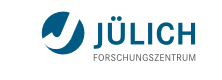 Examples of included
Axes with pneumatic actuators
Fixed installations of sample environment
Equipment: Motion Control Electronics, Racks etc.
Examples of excluded
Chopper axes   						>>  Chopper Group
Vacuum valves (gate valves) 			>> Vacuum Group
Mobile sample environment equipment 	>> SE Group
To be decided
Equipment: Cables, connectors, motors, sensors etc.
Installation
[Speaker Notes: Here I am showing some of the main challenges the different instruments faced 

At the bottom I explain some of the ways to overcome these challenges]
Costing Motion Control – How to calculate Equipment?
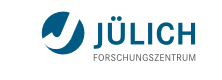 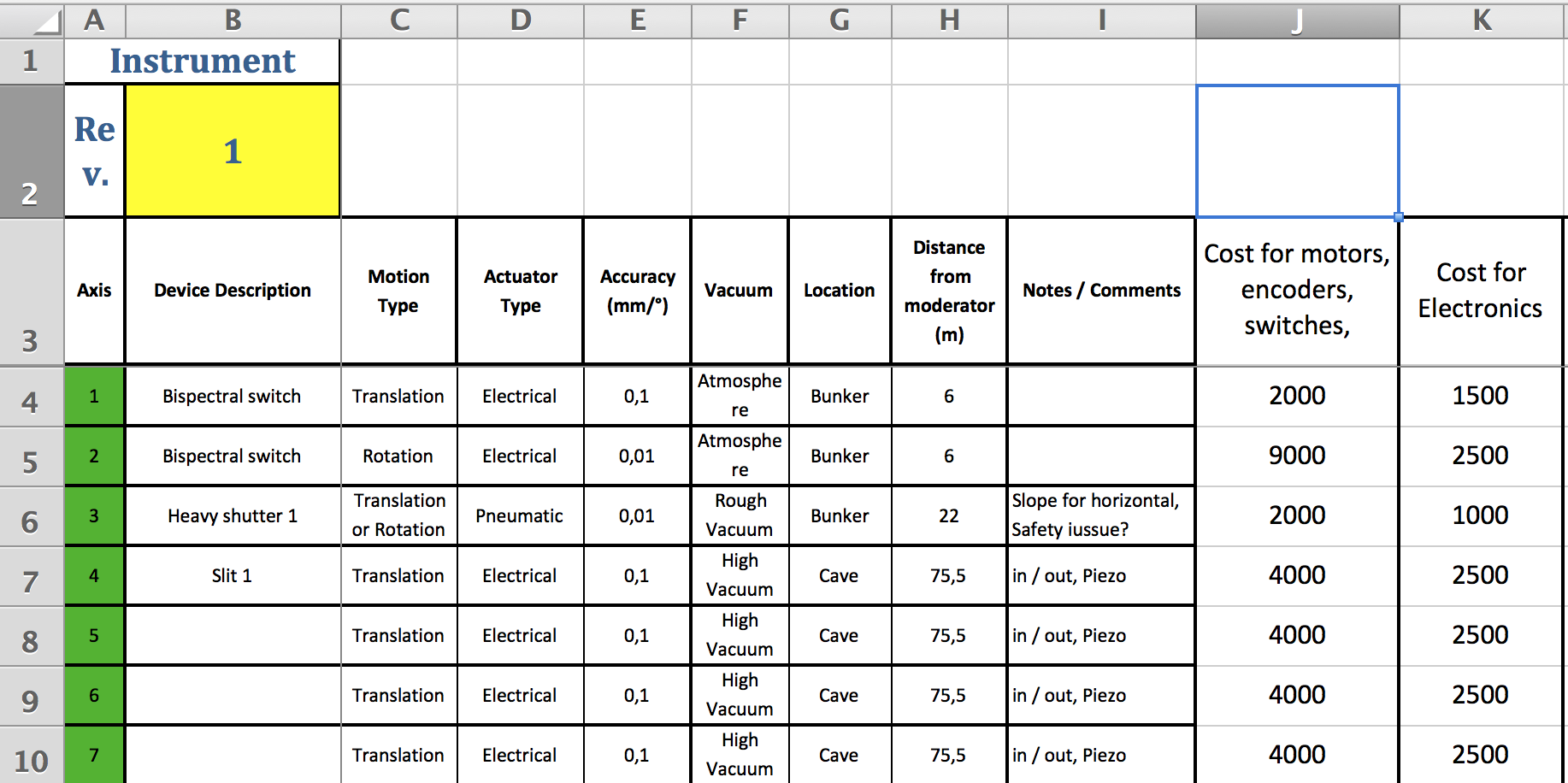 Table of Motion is the key document (example DREAM)
Use an average number for equipment for each axis
This number varies according to the requirements (Accuracy, radiation, technology)
Don’t forget cabinets, cables etc.
MCA Group supports you in finding these numbers
[Speaker Notes: Here I am showing some of the main challenges the different instruments faced 

At the bottom I explain some of the ways to overcome these challenges]
Costing Motion Control – How to calculate Manpower I ?
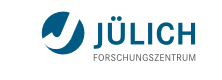 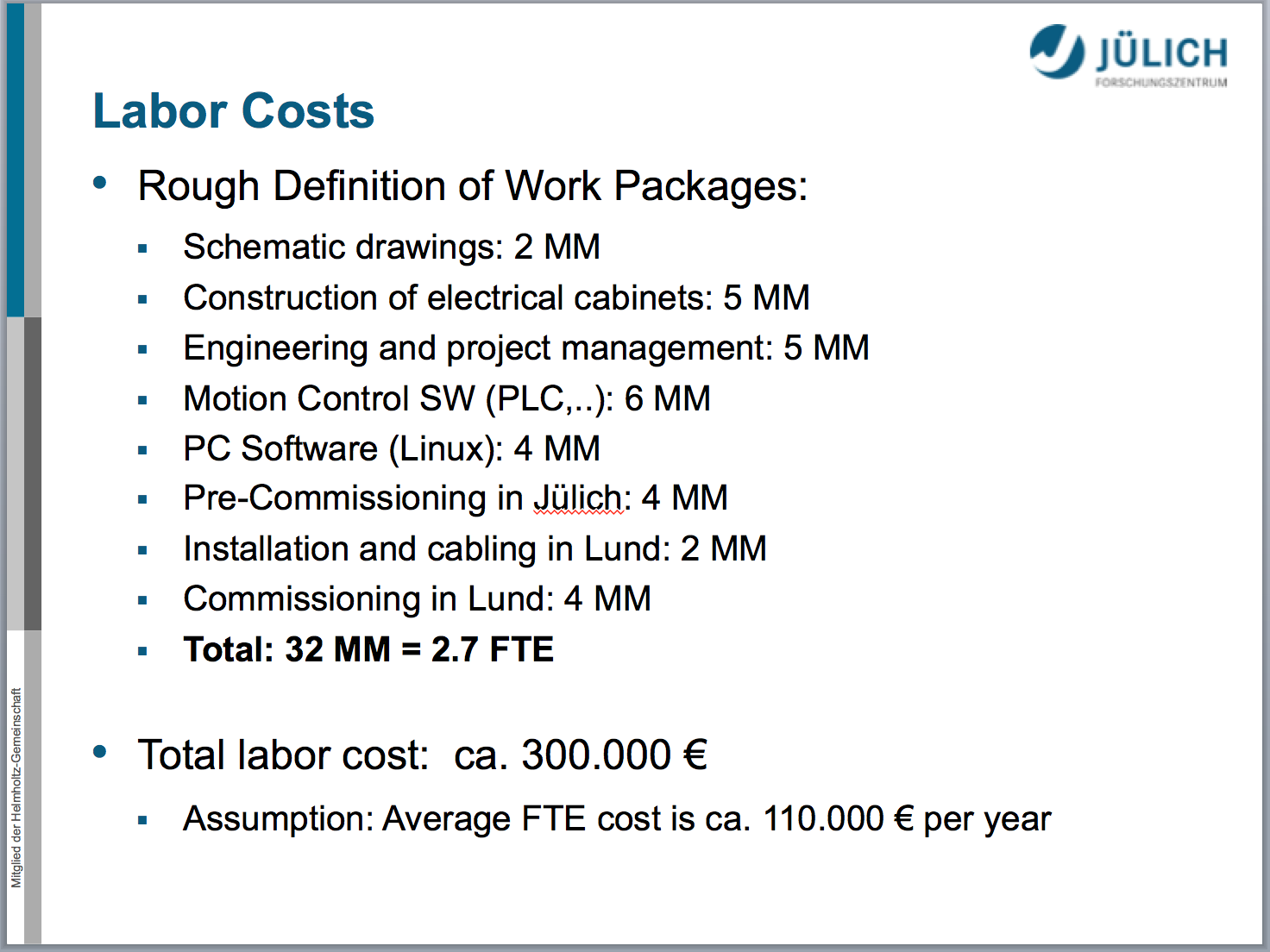 Example SKADI
Taking numbers from previous instruments projects and adapt them
[Speaker Notes: Here I am showing some of the main challenges the different instruments faced 

At the bottom I explain some of the ways to overcome these challenges]
Costing Motion Control – How to calculate Manpower II ?
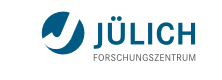 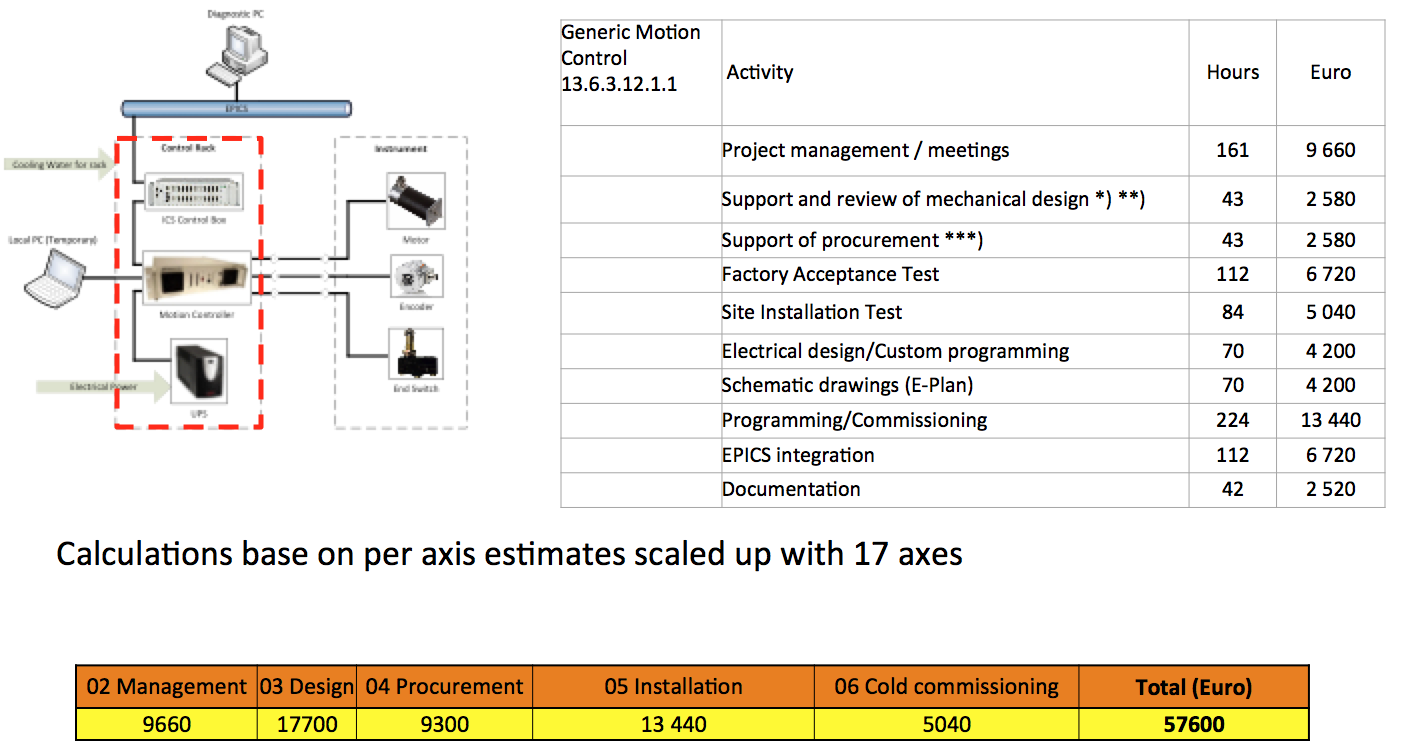 Example NMX
Design + Work breakdown and estimations on that level
MCA Group supports you in this tasks
[Speaker Notes: Here I am showing some of the main challenges the different instruments faced 

At the bottom I explain some of the ways to overcome these challenges]
Neutron Chopper SystemsCommon Costing Challenges
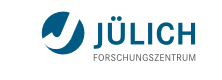 From P1 to operation

Trying to quantify cost contributors to building a chopper system at ESS
[Speaker Notes: I am trying to summarise what we tried to do in the the costing exercise]
Neutron Chopper Systems Costing Challenges – Diversity of approaches
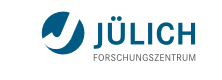 Quote “I depend on the ESS technology groups for an accurate costing that includes everything necessary for an ESS compatible instrument”

Quotes “ Reaching a budget within ±10% is difficult, instruments need clarity and help from ESS”
Instruments depend on: 

Supplier costing or,
NCG costing or,
Supplier costing + NCG costing  (recommended)
[Speaker Notes: I start by trying to show the diversity of opinions and the way instruments costed their instruments. 
From the discussions it seems that getting a supplier and NCG cost verification was the most accurate and comprehensive way to get an accurate cost breakdown]
Neutron Chopper SystemsCommon Costing Challenges
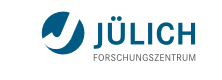 Supplier scope of work: Is integration, installation and commissioning included?

Double counting of components : e.g. Costing chopper drives should not be in the motion control cost, BUT Chopper translation stage should be in MCA costing

Double counting of manpower: Many instruments already include labour costs for commissioning, Chopper suppliers also include same costs

Important to:
…Understand the ESS instrument PBS structure i.e. what is needed
…Request detailed scope of work from suppliers
…Understand the assumptions made by suppliers
…Communicate with technology groups
[Speaker Notes: Here I am showing some of the main challenges the different instruments faced 

At the bottom I explain some of the ways to overcome these challenges]
Neutron Chopper SystemsCosting Challenges - Commissioning and Upgrade paths
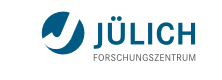 How do we deal with costing commissioning of inseparable items i.e. a chopper in a collimator ?

How do we deal with upgrade programs ? 

Include basic preparatory infrastructure in baseline budget i.e. tubing baseplate , shielding
Make sure commissioning costs are accounted for in at least one of the work units 
Make sure the supplier and tech. groups have been informed on the scope of work
[Speaker Notes: Here I show some more specific questions that had to do with instrument commission costs on complex items such as a SANS chopper in a collimator drum

And also the question that dealt of how do I cost my choppers when planning to have an upgrade eg. An extra chopper]
Neutron Chopper Systems Costing Challenges – Accurate supplier costing
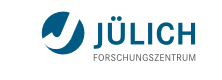 Concerns: ESS needs to provide ASAP clarity on Bunker design to suppliers and partners, It affects chopper design, installation, remote access and tooling costs

Suppliers need to be informed that if using ESS Integration Standards, tooling is  at 0 cost and remote access in bunker components is guaranteed

Communication with Tech . Groups is strongly encouraged
[Speaker Notes: This concern is related the common problem that suppliers have when they try to cost given insufficient information from ESS about the bunker environment . Its very important that the ESS management remember its very difficult to get accurate costing to +- 10% given the rough design]
Neutron Chopper SystemsCosting Challenges – Reducing Cost
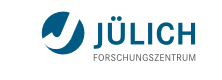 Common component needs between instruments:

Bulk ordering , special supplier agreements, collaboration between instruments ?
Prepare suppliers for ESS needs
ESS and partners need to act now

Reminder: When using standard components, design cost is absorbed by technology groups
[Speaker Notes: This was a common suggestion from instruments. Try to find commonalities so the costs can go down. It’s a very good suggestion that will help suppliers to plan their operations and staffing in preparation for the orders]
Neutron Chopper Systems - TG2 review Reminder ESS needs you !
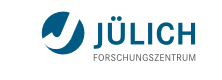 Request from your NCG contact a detailed costing estimate

Discuss ASAP with your NCG contact about completing together the NCS questionnaire

Your contact fills the TG2 review document and discusses with the team leader

The instrument team should attempt to rectify and address concerns 4 weeks before TG2

The NCG contact sends the final Review summary to the NSS management 2 weeks before the TG2 review
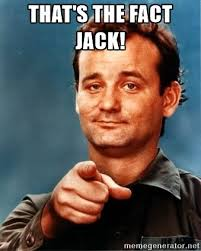 [Speaker Notes: This is a final reminder from the parallel session in preparation for the TG2 review . Communication between teams and ESS is crucial at this point so that instruments can pass the tollgate 2 review]
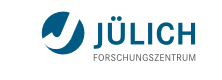 TG2 Review
Key Documentation for TG2 review 

MCA Ph1 Guidelines: ESS-0049514

NCS TG2 Questionnaire: ESS-0059934

NCS TG2 Review Summary: ESS-0060423

NCS Cost Estimate Document:  ESS-0060400

Or simply ask your Instrument  Representatives
https://ess-ics.atlassian.net/wiki/display/SD/CONTACTS
[Speaker Notes: Key documents that are required / please contact us communicate discuss/ constant dialogue is needed]
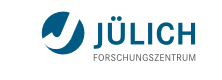 Thank you -> Questions?
Chopper control systems-Steps-
Define moving parts of the instruments
Fill table of motion (raw version)
Mark what's included in and what's excluded of MCA work package
Move chopper axes (if any) to the chopper work package (WP)
Define technical solutions for axes inside the MCA WP
Identify axes that are covered by the Generic Motion Control. Finalise the Table of Motion restricted to these axes.
Identify axes that are covered by Motion Control with high volume of axes. Sketch the technical solution to be able to budget. Include potential development work.
Identify motions that are covered by Special Purpose Motion Control. Sketch technical solution and define what part is in the MCA WP.
Budget equipment
Budget manpower
IKON11: Questions in parallell sessi
Design update
Chopper control racks, need space around the bunker for the choppers in the bunker.
Cable lengths need to be 45-55 meters between the rack and the choppers in the the bunker for the north sector.
What will be the design of the T0 chopper? T0 calculation needed for Dream
CHIM needs to be tested
Is the Chopper group doing neutronics calculations, are you providing support for McStas?
Who is paying for the development of T0.
First Chopper position of the Dream instrument?
TG2 Review
Is the questionnaire a part of the TG2 documentation?